Evaluating Materials & Activities
What do we look at?
What are the different things we need to look at or consider when evaluating materials i.e. at textbook?
Position
It depends on the position you are evaluating the materials from.

Ministry of Education evaluator
Does the book include all of the required objectives?
Does the book align with our core principles and policies?
Etc.

Materials Developer
What do I like about this book, what don’t I like?
Which activities have they used?
How is the book laid out?
Etc.?

Teacher
Is the content interesting?
Does it have a logical flow?
Can I teach easily using it?
Setting our position
Evaluating the book from the perspective of a teacher who must use the materials to teach.
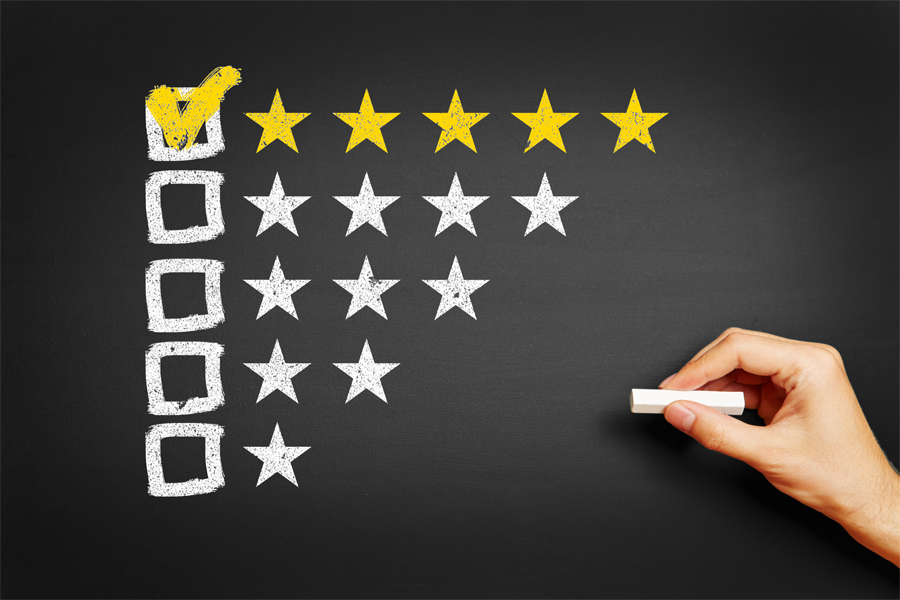 Pre-During-Post
We can evaluate materials pre-during-and post usage.  

Each of these stages has a different purpose 

Before – Predicting its suitability and effectiveness
During – monitoring its suitability and effectiveness
Post – analyzing its suitability and effectiveness

Each of these is important for a different reason

https://www.professorjackrichards.com/evaluating-text-book/
Pre-usage Textbook Evaluation
Different things to consider…
General Information
Organization/ Format
Content
Supplementary Materials
Inclusion/ Equity/ Diversity
Alignment with government standards and assessment
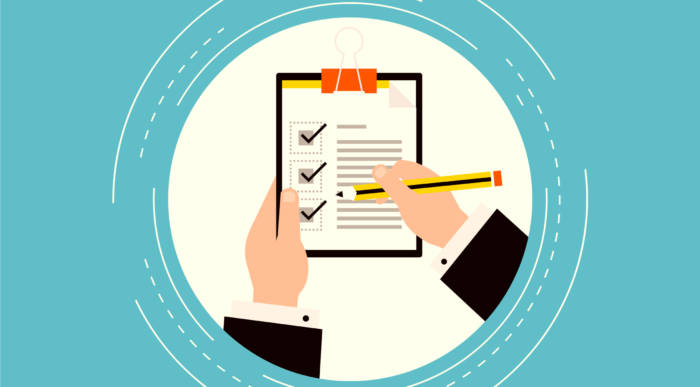 Activities
Level of Engagement
Participation
Student interest
Preparation time
Materials
Setting up the classroom
Instructions
Clear/ easy to follow
Activity duration
Time required
Aims/ Approach
Activity aims
Teaching approach
Suitability
For Ss abilities
# of students
Students age
Classroom space
Teaching context
Using an Evaluation Rubric
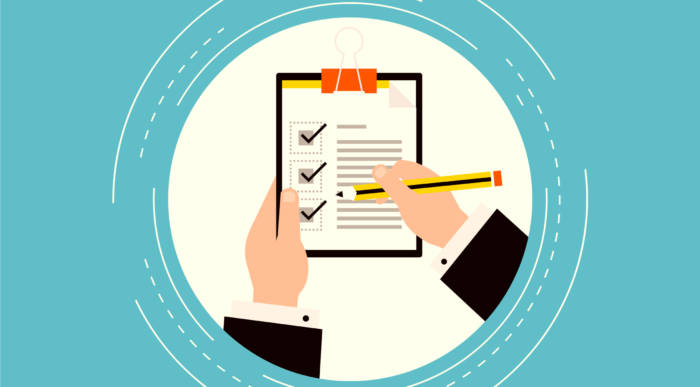 Practice evaluation.

Evaluating a textbook chapter.
Revising the Rubric
Is there anything you would add or delete?

Revise the rubric to suit your personal needs.
Midterm Application Task
Revise the rubric to meet your personal needs

Consider the questions (and information you collected if relevant) from the needs analysis survey. 

Tip: you can revise some of the questions and put them into the evaluation rubric if relevant to you

With the revised rubric you have created, evaluate a textbook of your choice.

Due date:  April 19th